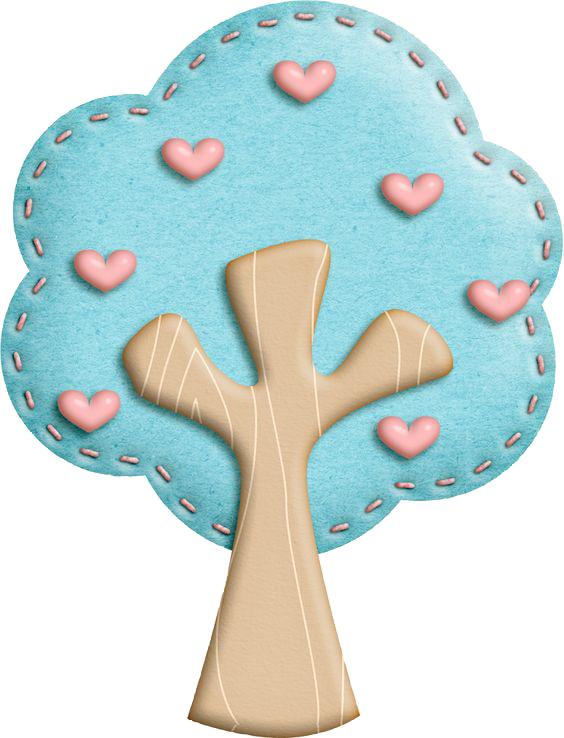 Bài 18: LUYỆN TẬP CHUNG
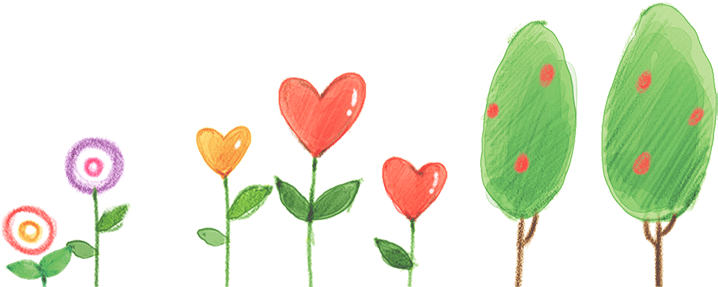 Yêu 
cầu 
cần
 đạt
Nhận biết, cảm nhận được về khối lượng, dung tích.
1
4
3
2
Thực hiện được phép tính với khối lượng, dung tích
Vận dụng được để giải bài toán thực tế.
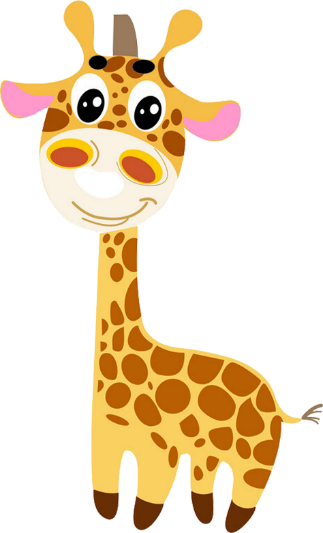 Phát triển năng lực giải quyết vấn đề.
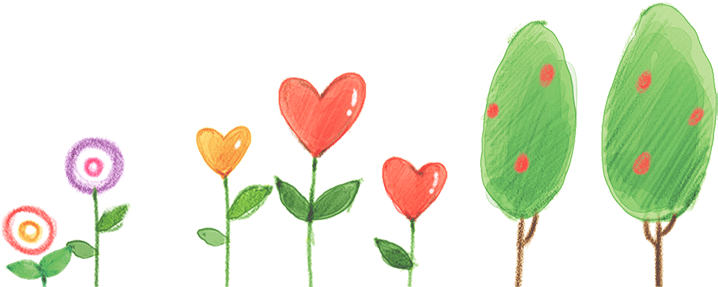 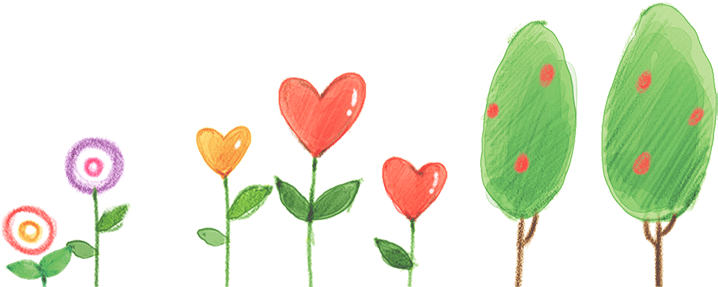 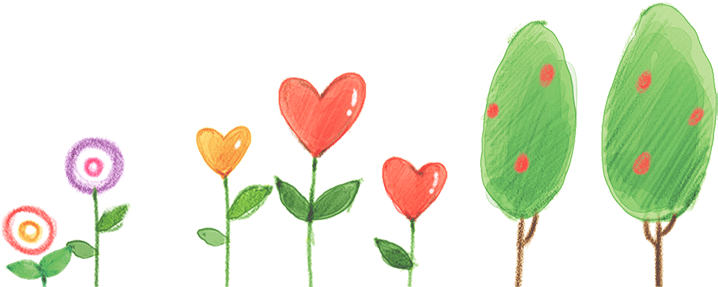 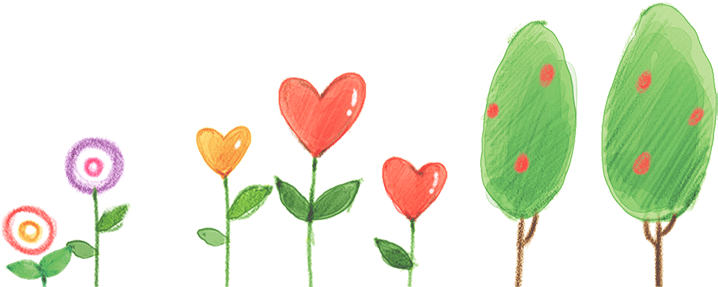 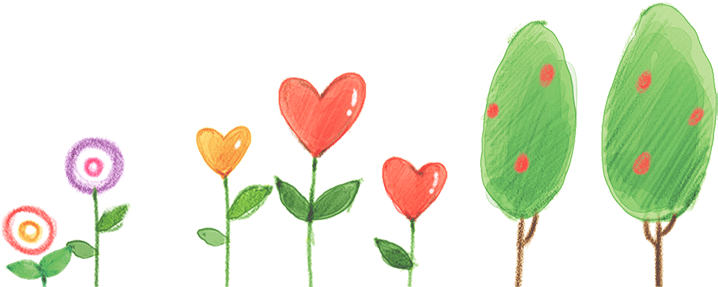 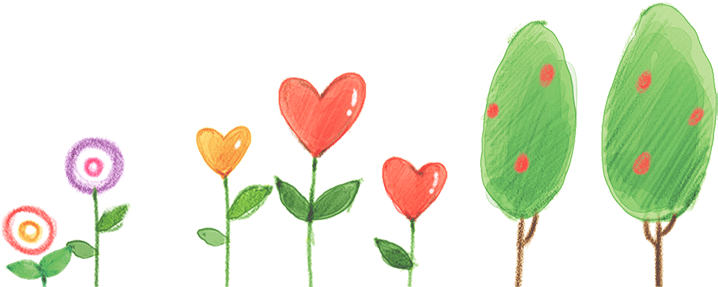 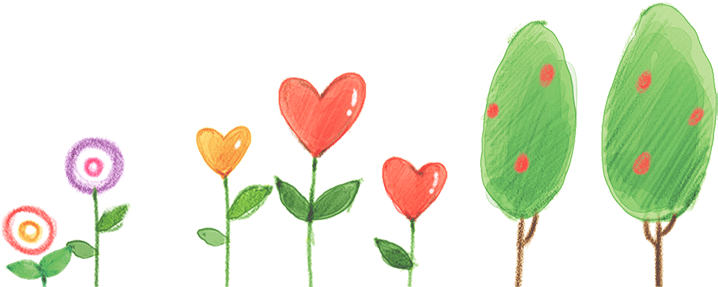 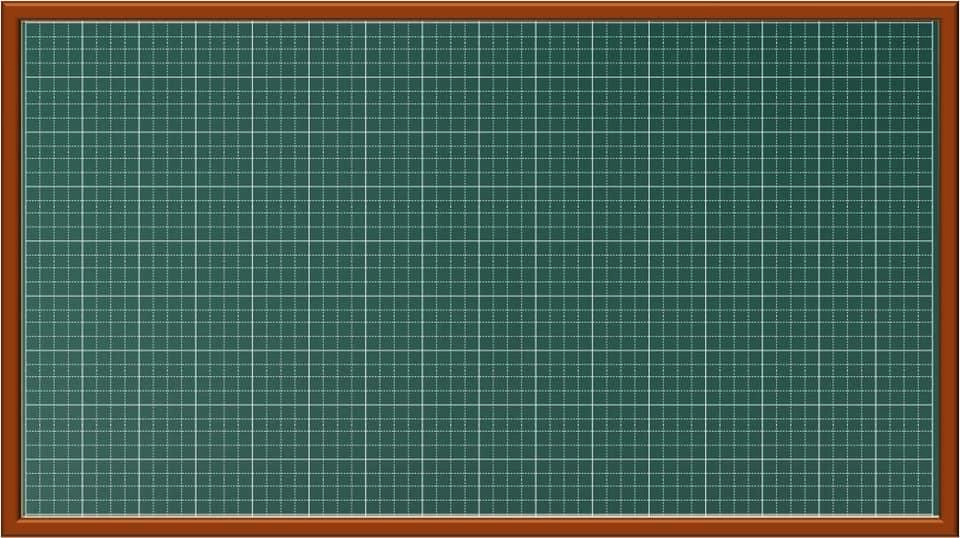 Thứ hai ngày 8 Ǉháng 11 năm 2021
Toán
Luyện tập
1
Tính?
a)
60 kg
13 kg
56 kg
20 kg
5 kg
25 kg
b)
40 l
13 l
68 l
30 l
6 l
45 l
? thêm
90 kg
..?..
30 kg + 60 kg =
90 kg - 30 kg = 60 kg
90 kg - 60 kg =  30 kg
Thỏ, gà, chó chơi cầu thăng bằng. Biết cả hai trường hợp dưới đây cầu đều thăng bằng.
2
Số?
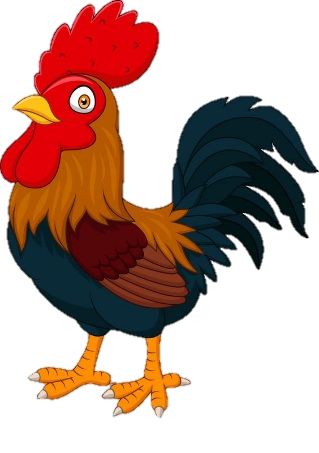 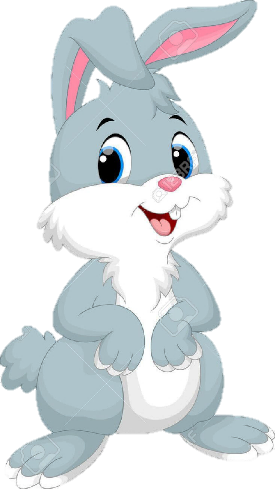 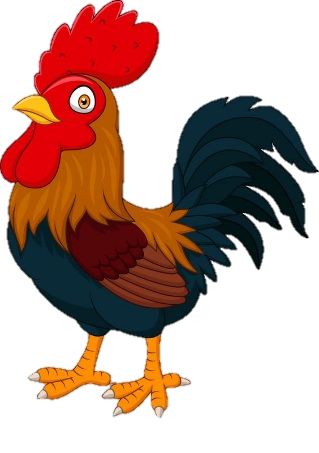 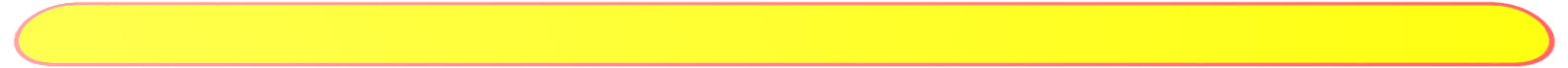 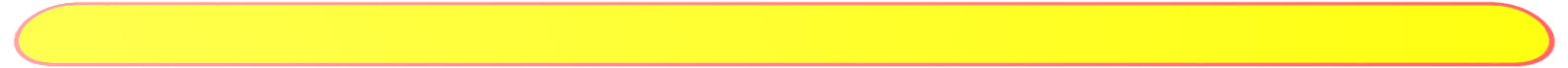 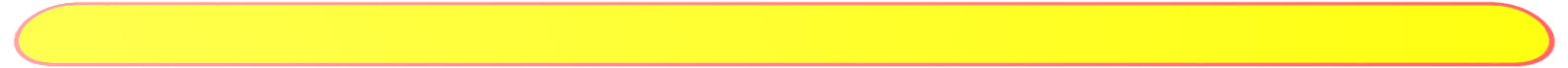 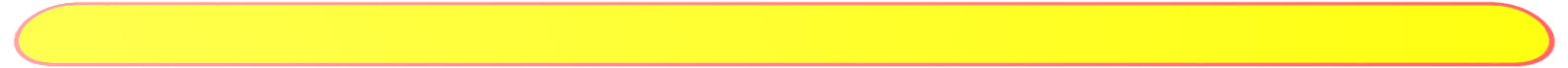 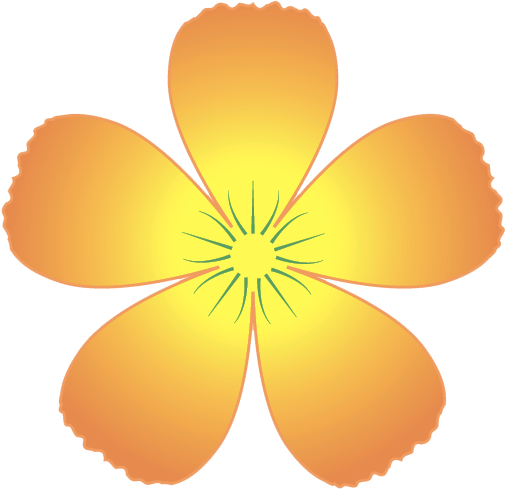 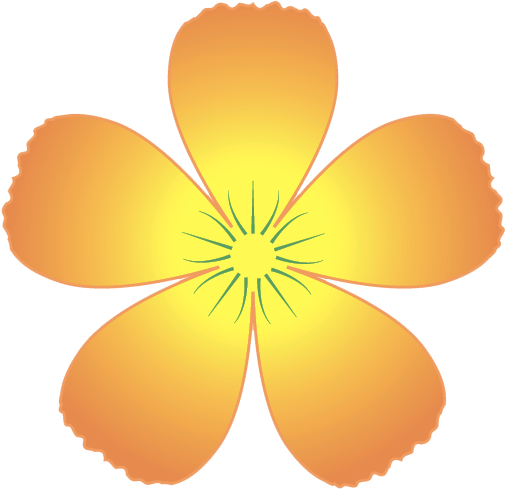 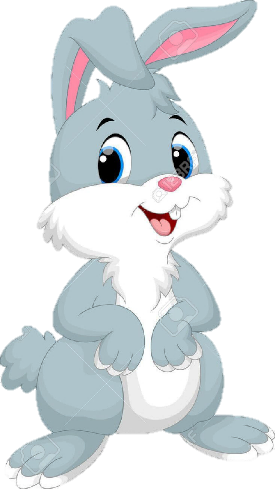 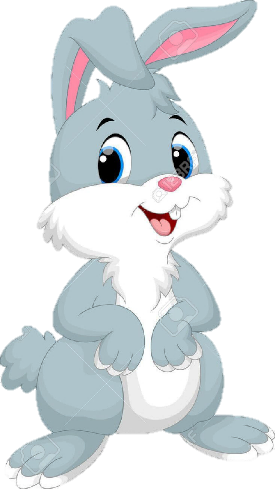 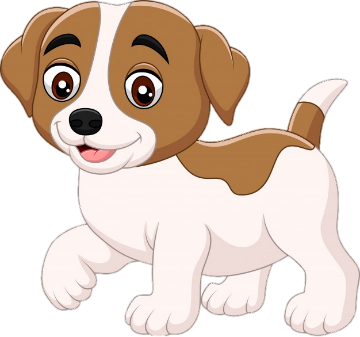 2
Số?
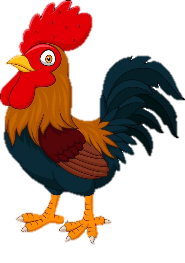 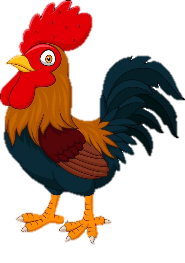 Thỏ, gà, chó chơi cầu thăng bằng. Biết cả hai trường hợp dưới đây cầu đều thăng bằng.
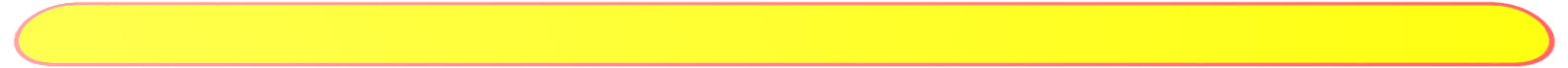 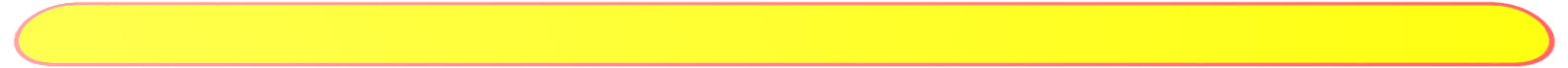 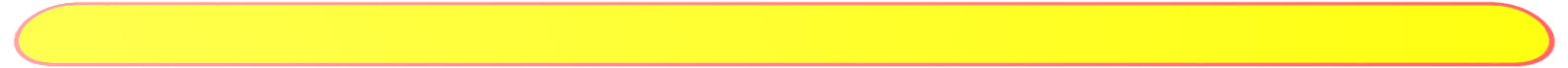 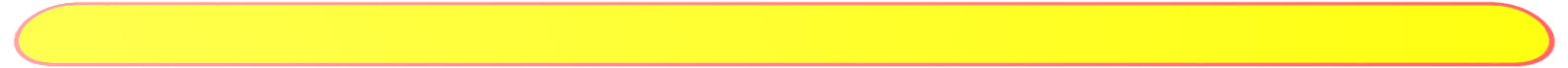 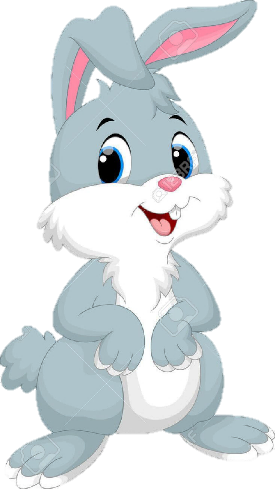 a)
?
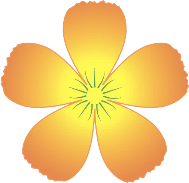 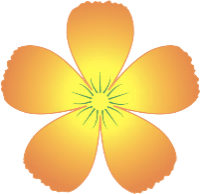 Con thỏ nặng bằng 	con gà.
2
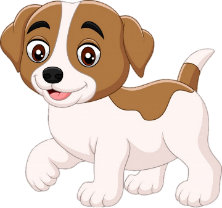 b)
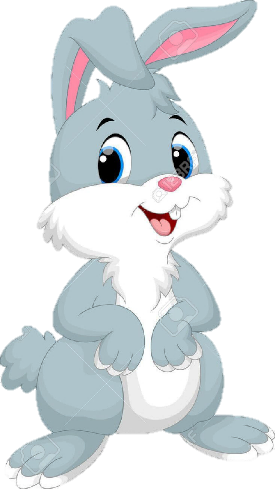 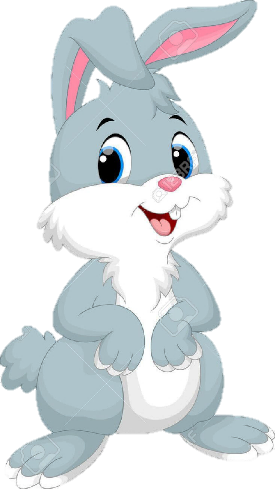 ?
Con chó nặng bằng 	con gà.
4
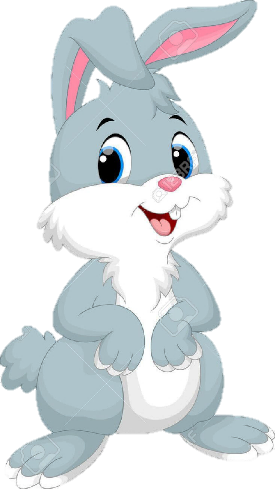 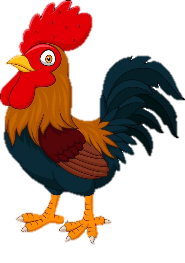 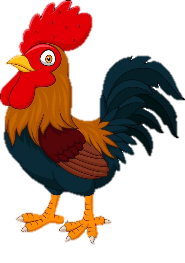 =
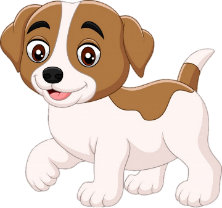 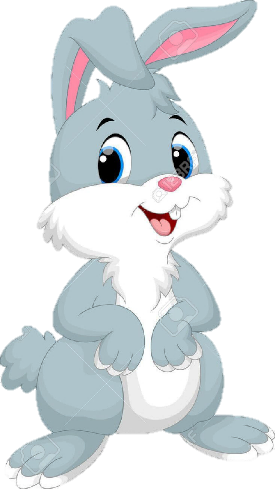 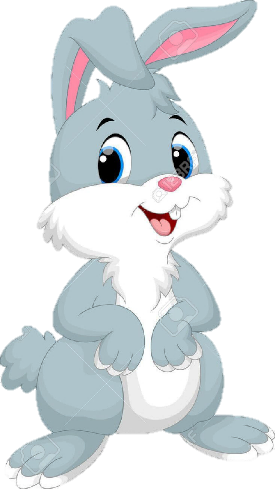 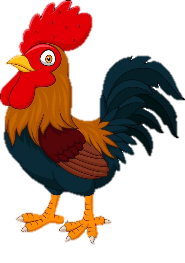 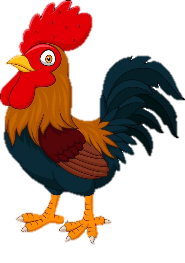 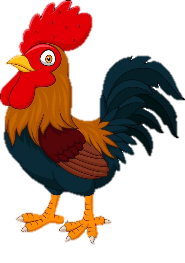 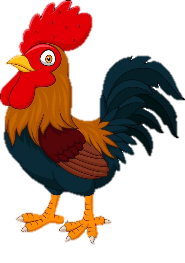 =
=
3
Tại cửa hàng xăng dầu, một người đi ô tô vào mua 25 l xăng, một người đi xe máy vào mua 3 l xăng. Hỏi cả hai người mua bao nhiêu lít xăng?
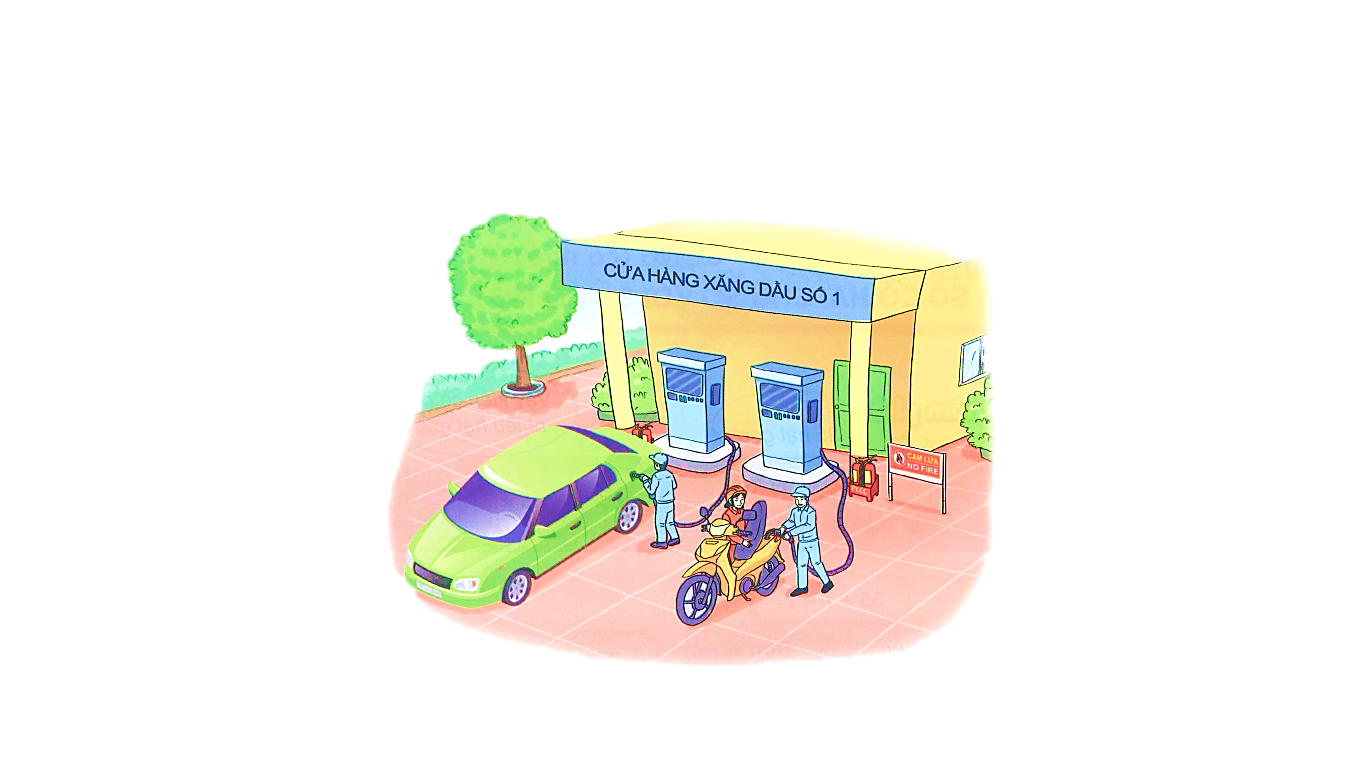 Tóm tắt
Người đi ô tô mua: 25 l xăng
Người đi xe máy  :   3 l xăng
Cả hai người        : … l xăng?
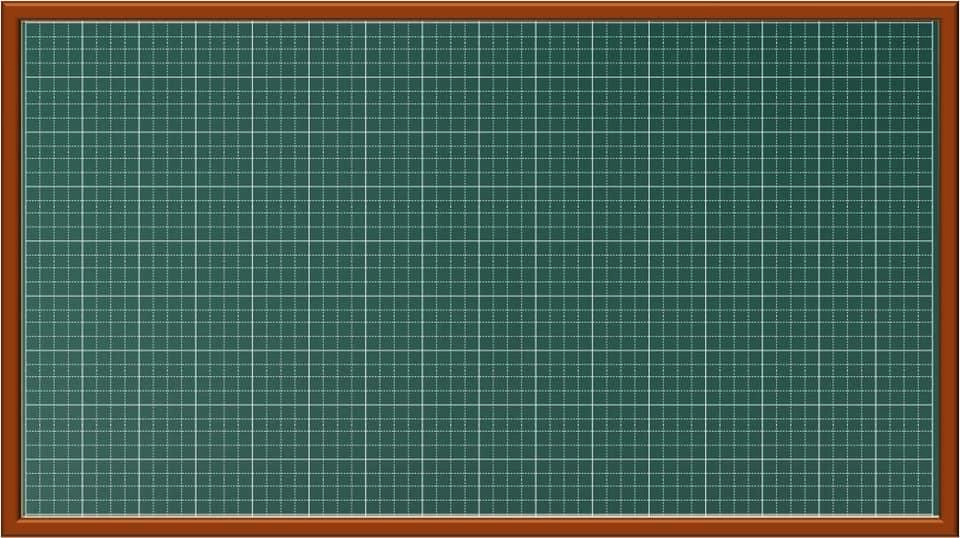 Thứ hai ngày 7 Ǉháng 11 năm 2022
Toán
Luyện tập
Bài 3
Bài giải
Cả hai người mua số lít xăng là:
25 + 3 = 28 ( l )
Đáp số: 28 l xăng
4
Có năm túi gạo sau:
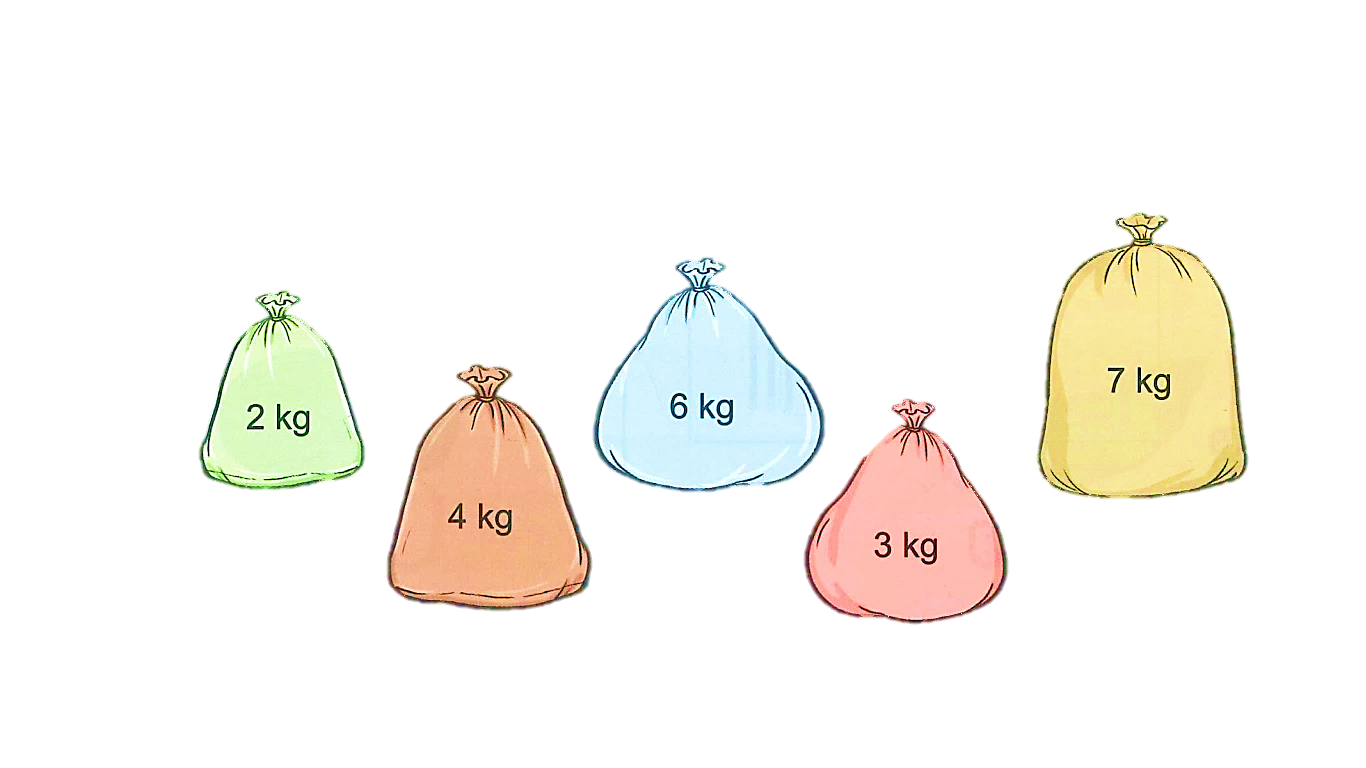 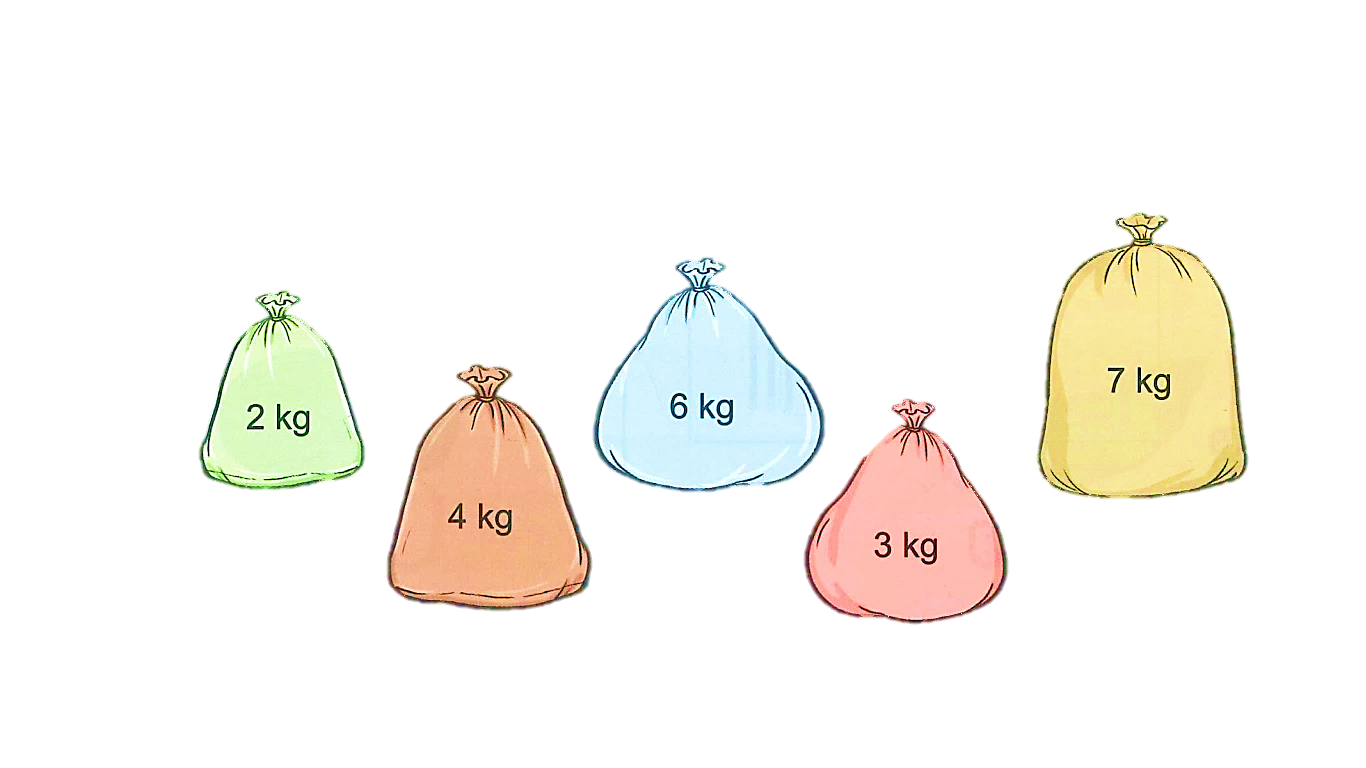 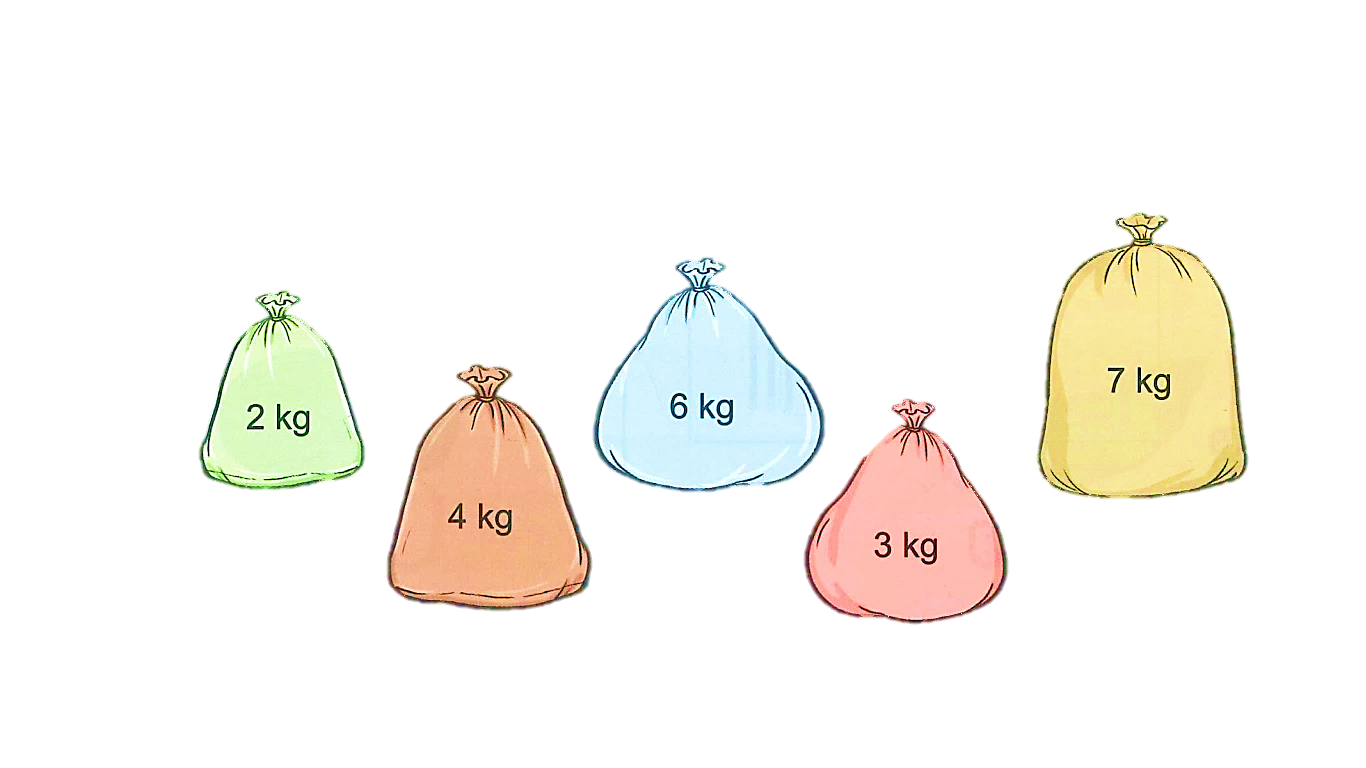 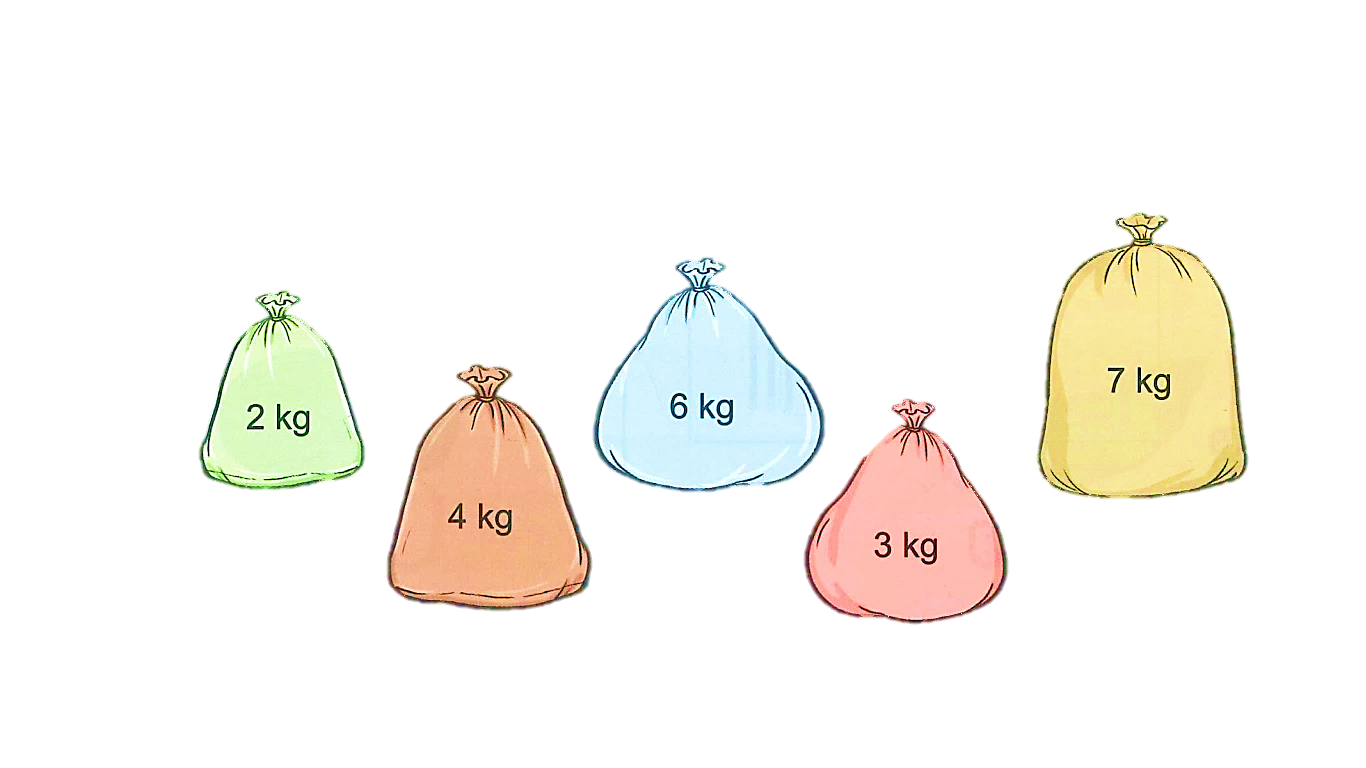 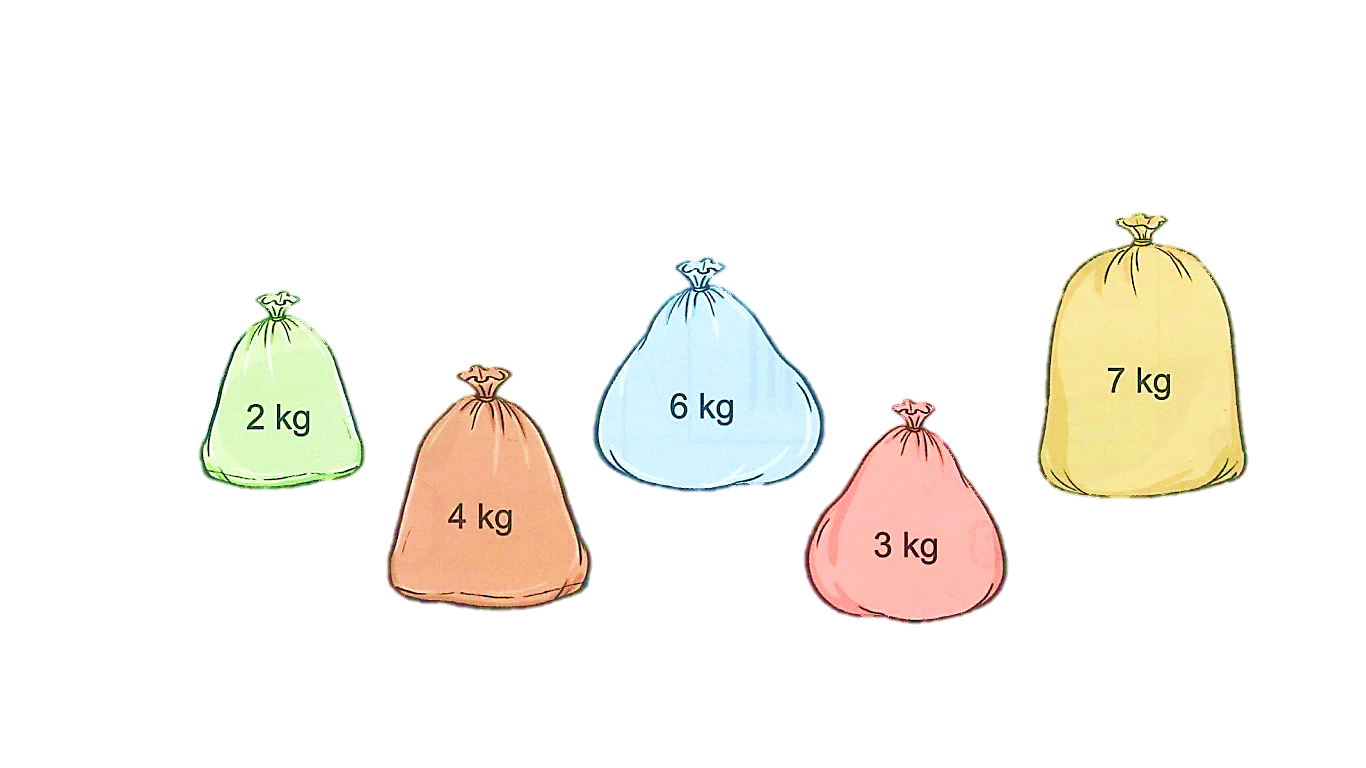 a) Muốn lấy hai túi để được 13 kg gạo thì phải lấy ra hai túi gạo nào?
b) Muốn lấy ba túi để được 9 kg gạo thì phải lấy ra ba túi gạo nào?
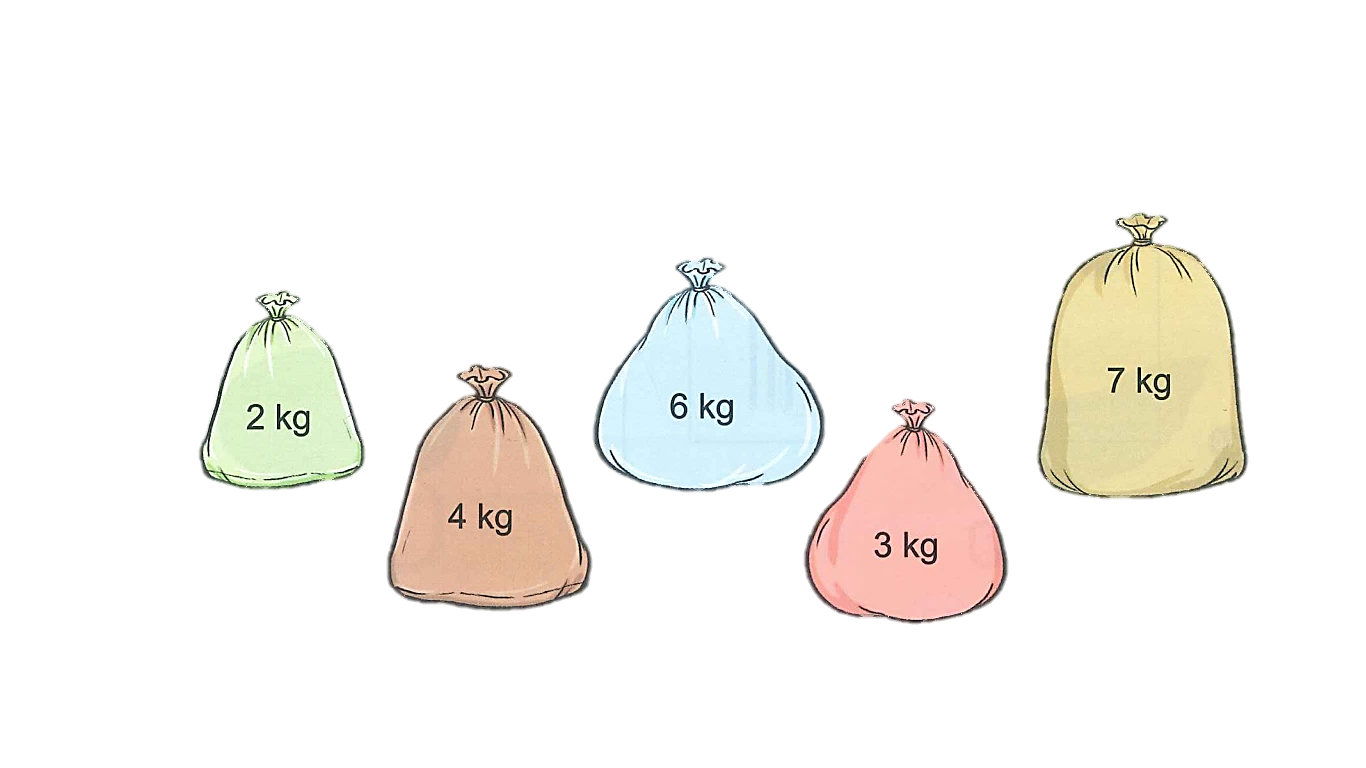 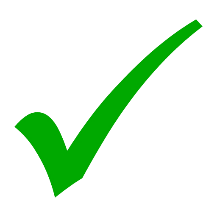 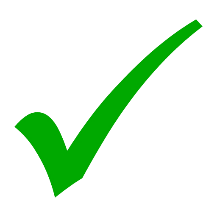 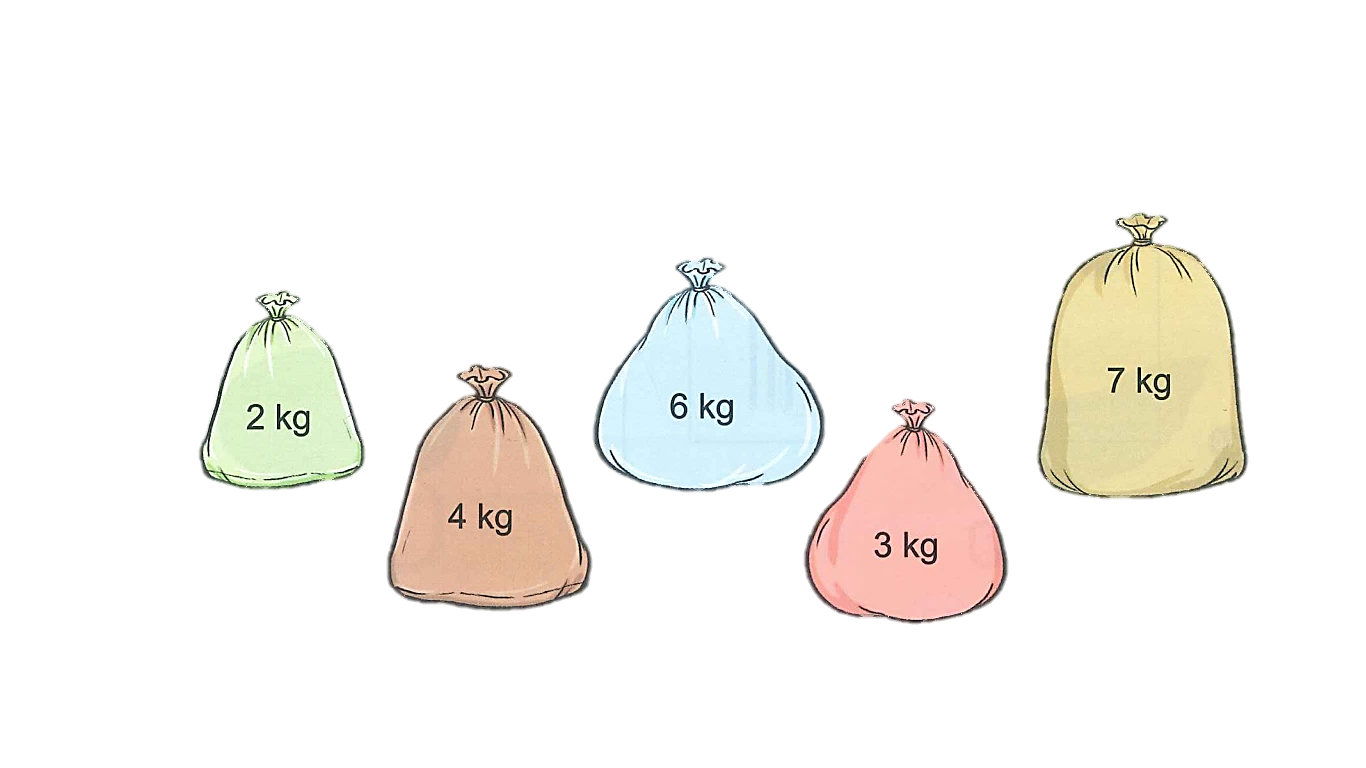 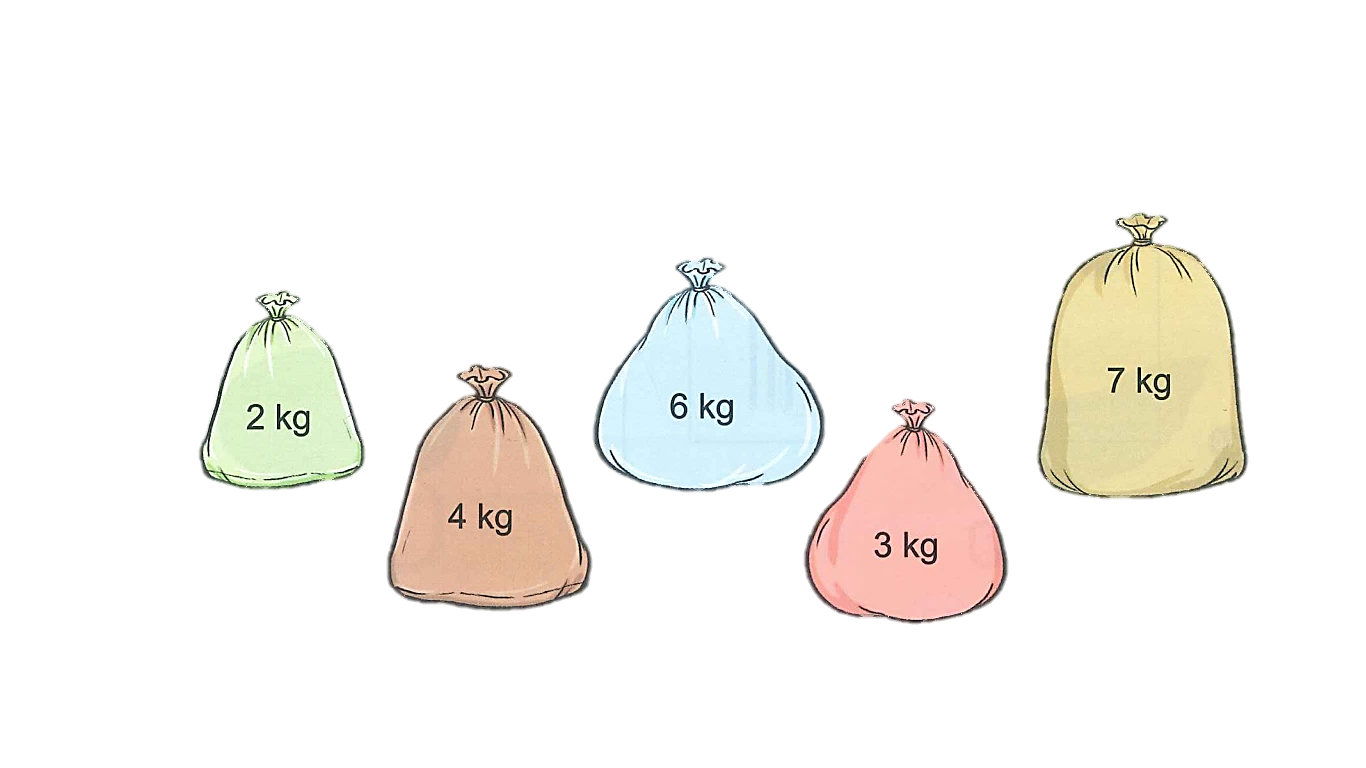 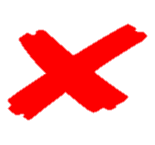 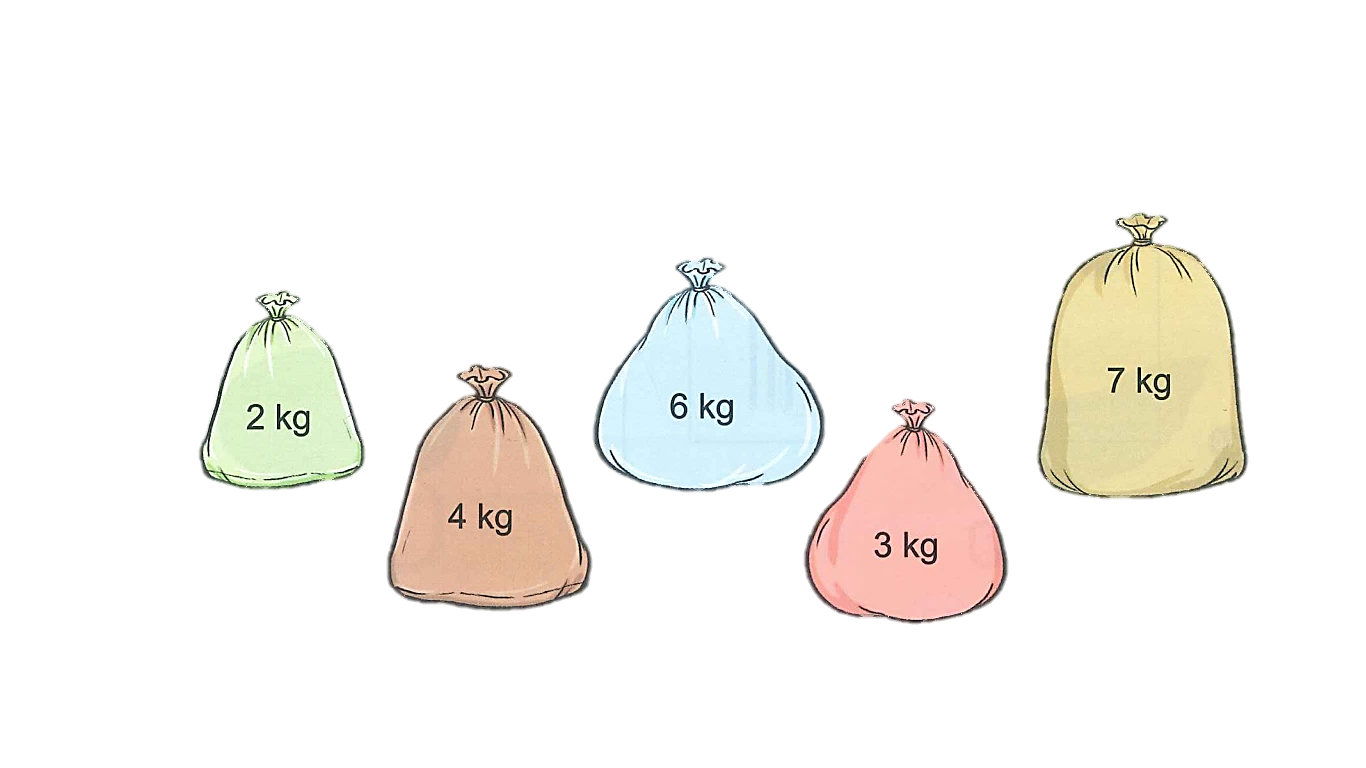 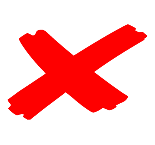 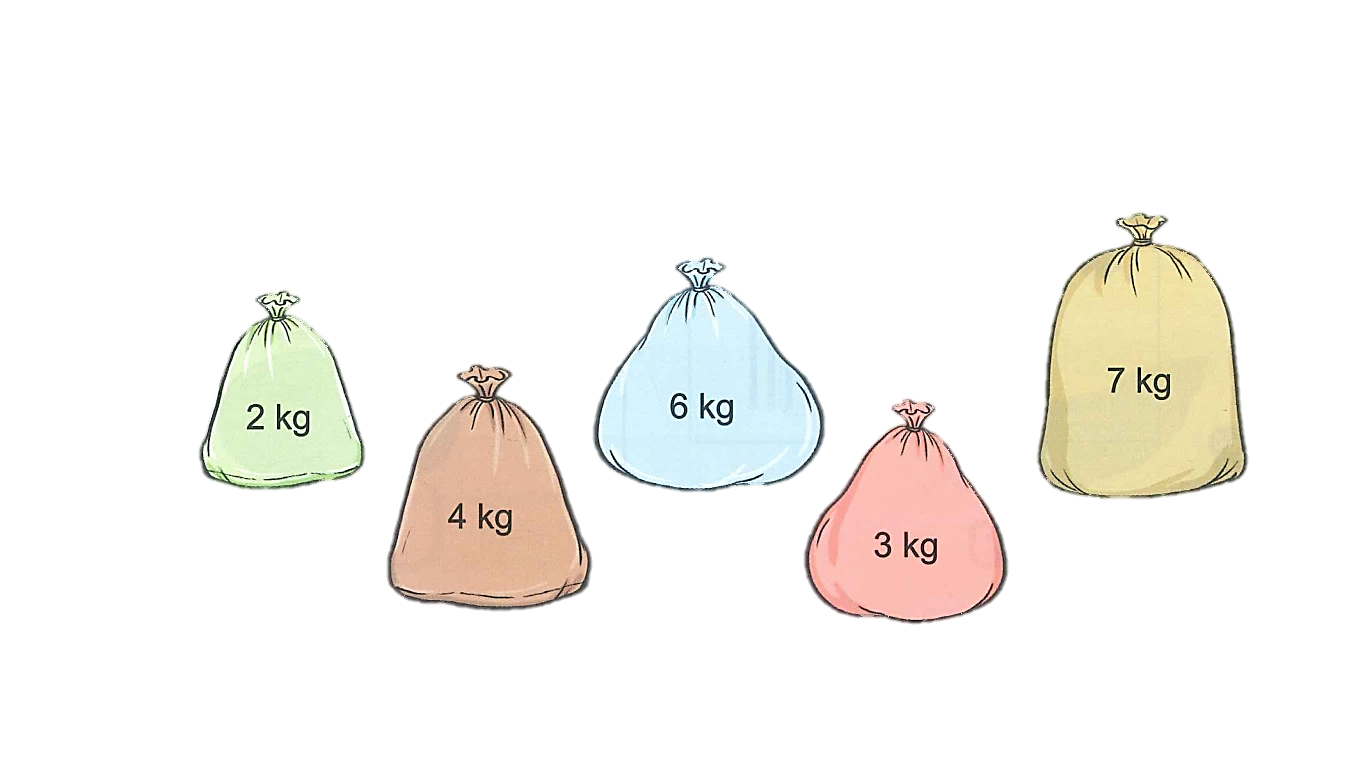 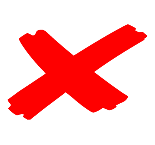 a) Muốn lấy hai túi để được 13 kg gạo thì phải lấy ra hai túi gạo:
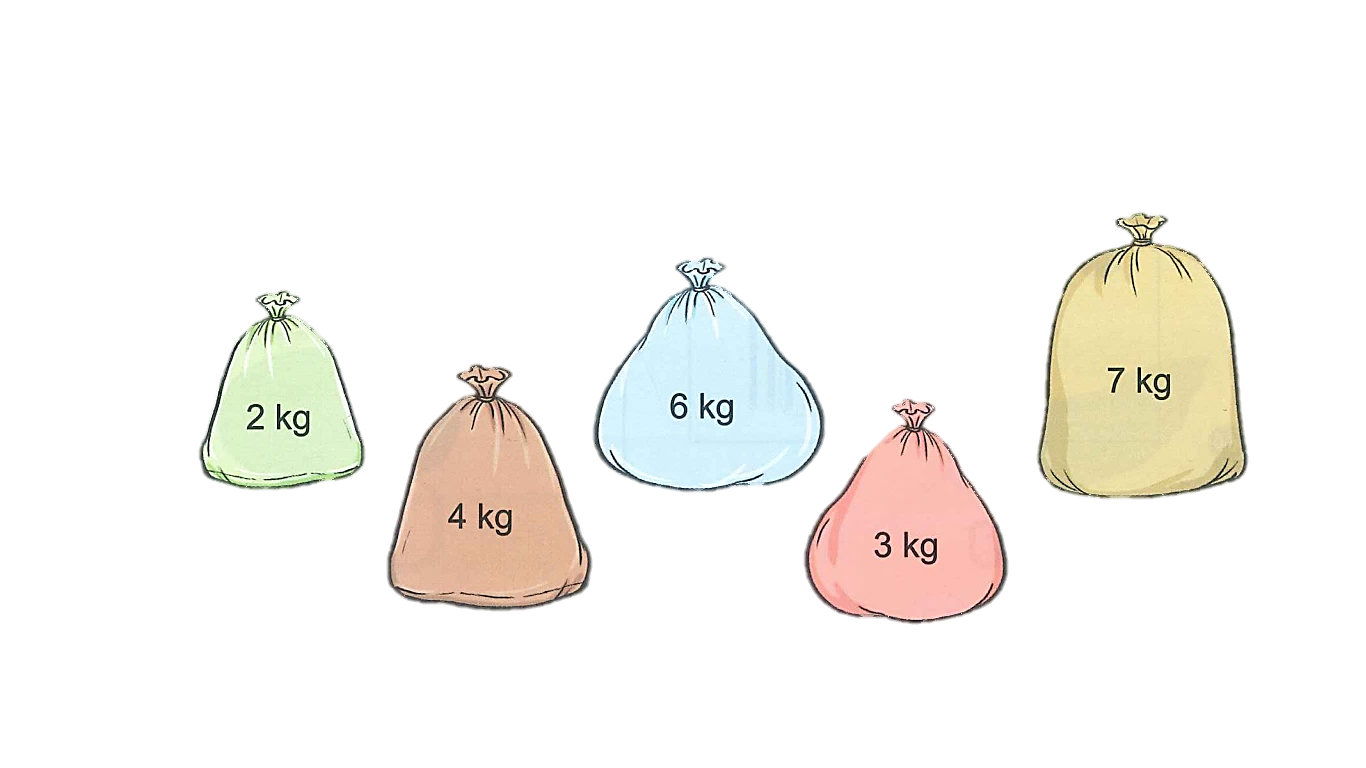 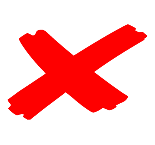 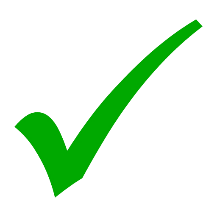 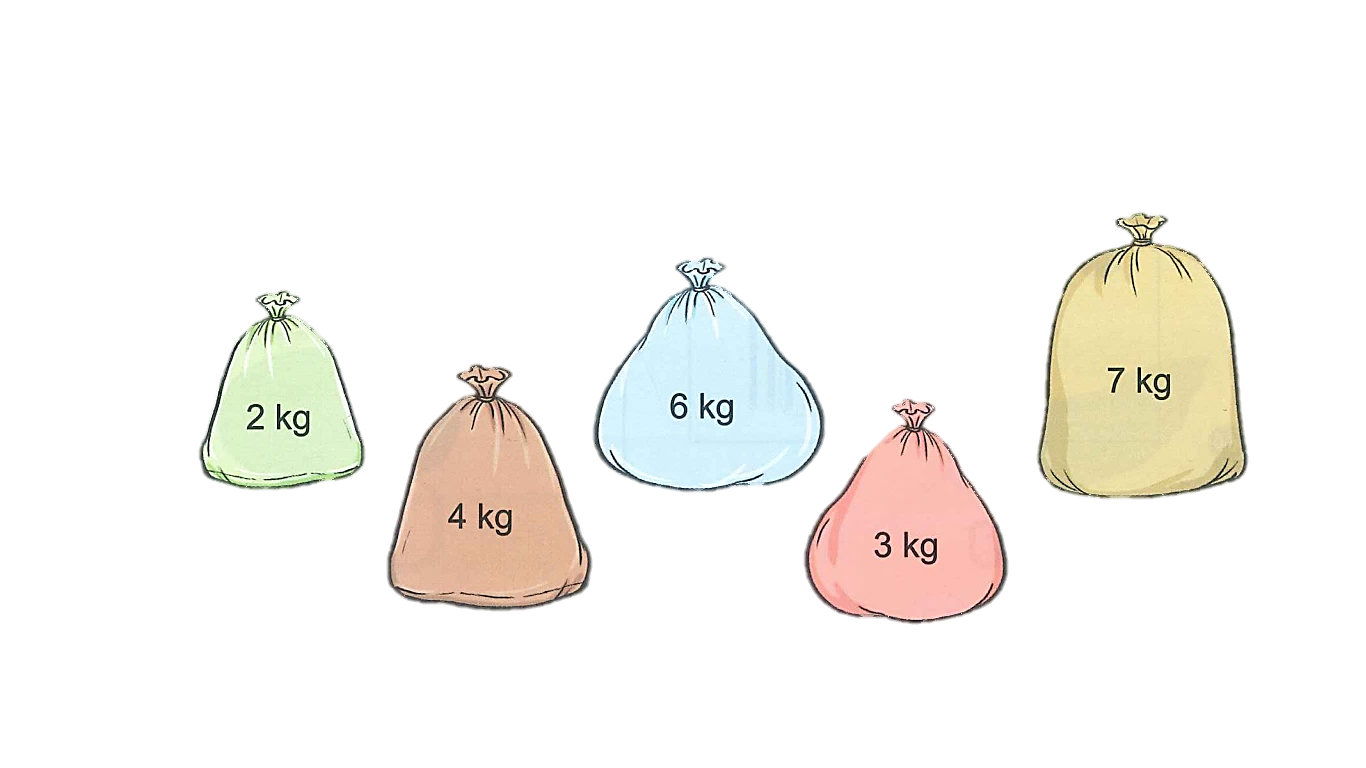 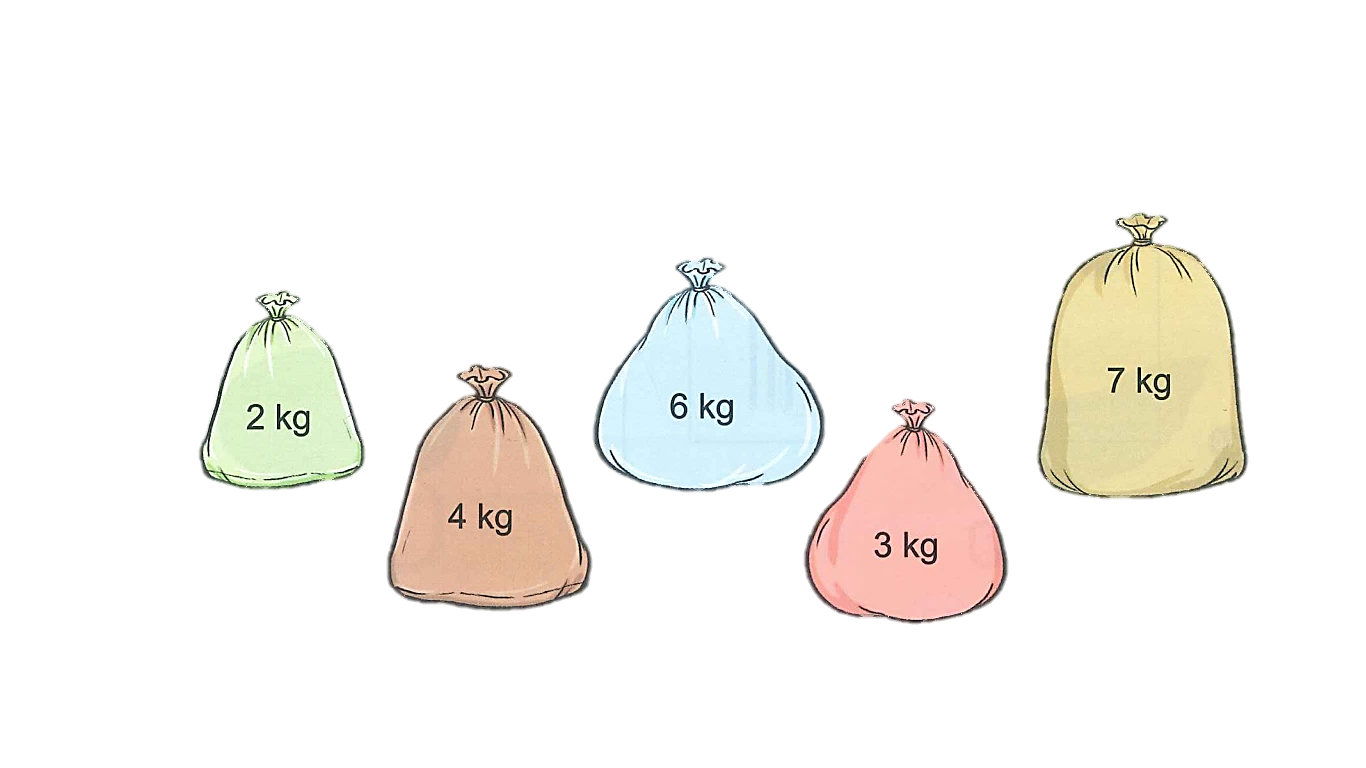 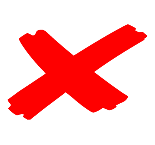 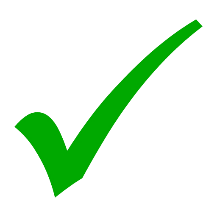 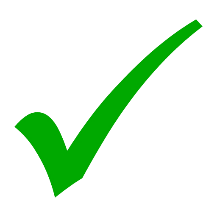 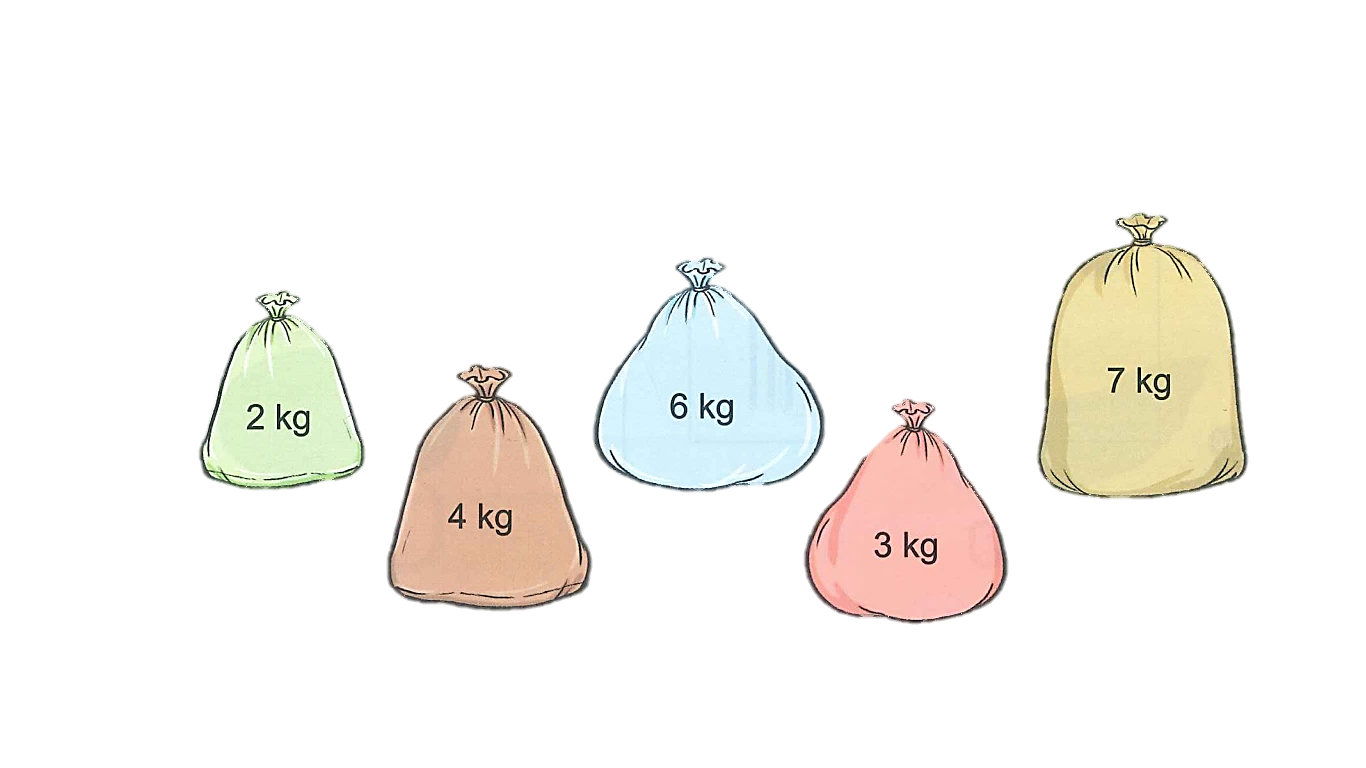 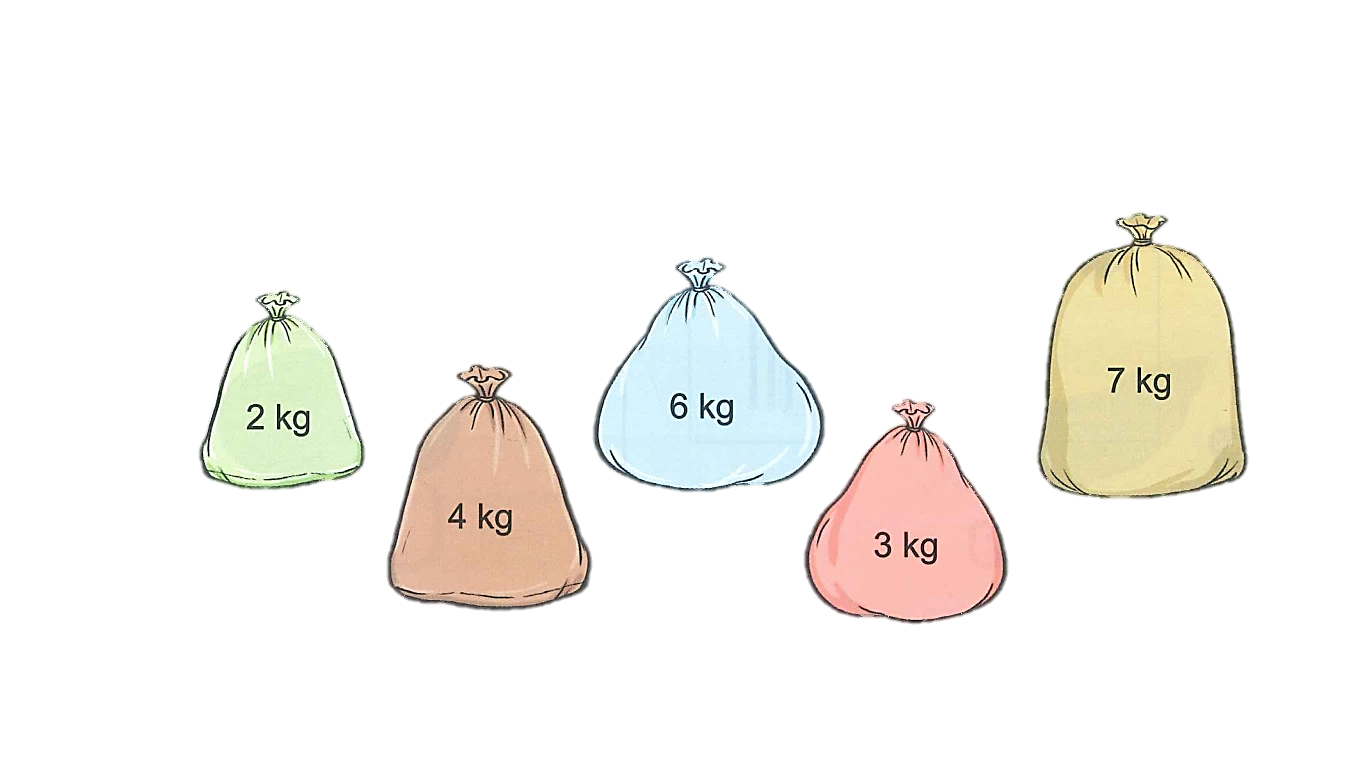 b) Muốn lấy ba túi để được 9 kg gạo thì phải lấy ra ba túi gạo:
Yêu 
cầu 
cần
 đạt
Nhận biết, cảm nhận được về khối lượng, dung tích.
1
4
3
2
Thực hiện được phép tính với khối lượng, dung tích
Vận dụng được để giải bài toán thực tế.
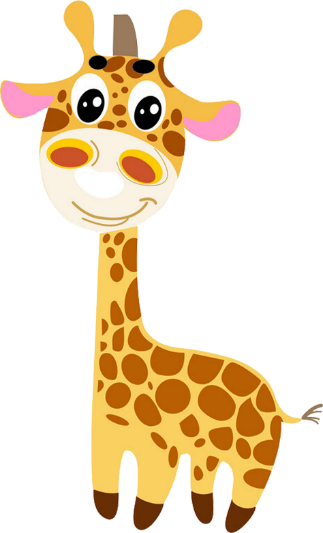 Phát triển năng lực giải quyết vấn đề.
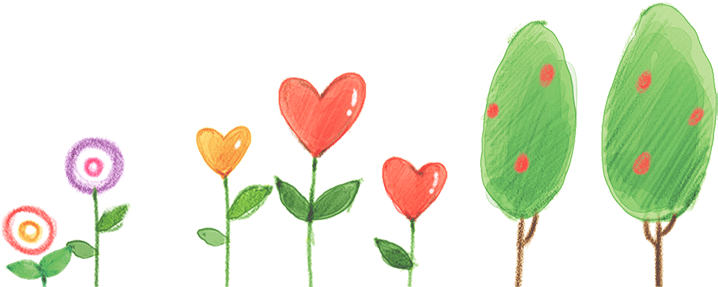 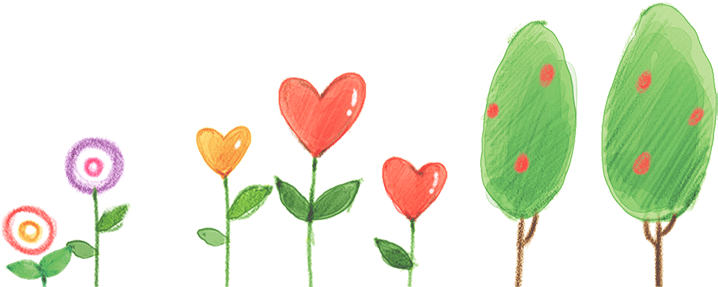 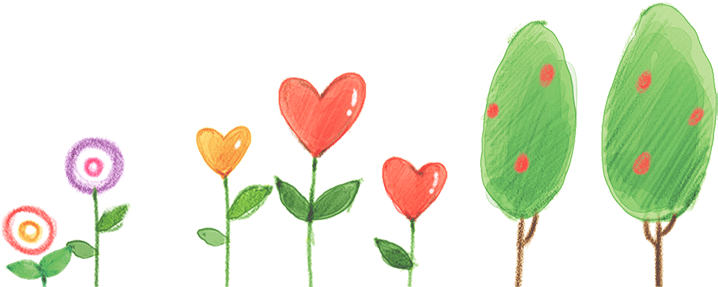 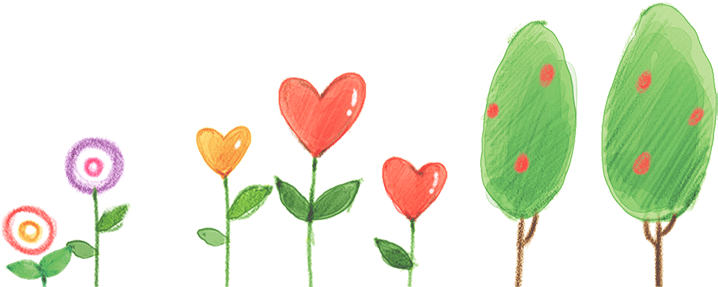 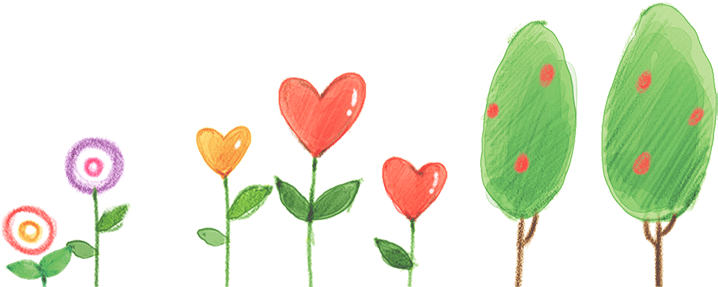 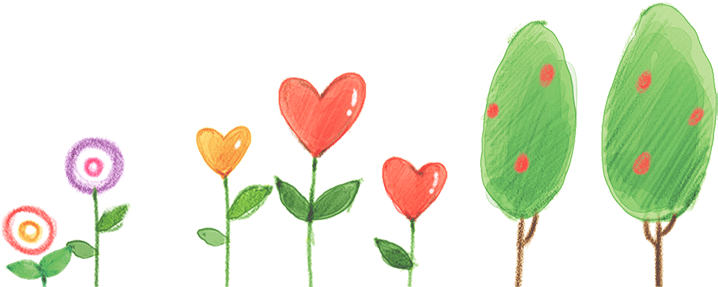 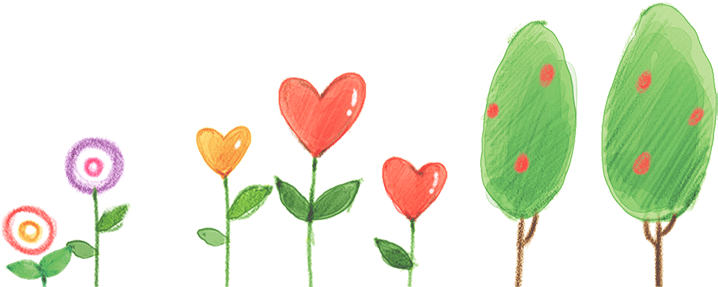 Củng cố - dặn dò
Ôn lại về khối lượng, dung tích
Xem trước bài sau :
“Phép cộng có nhớ số có hai chữ số với số có một chữ số”.
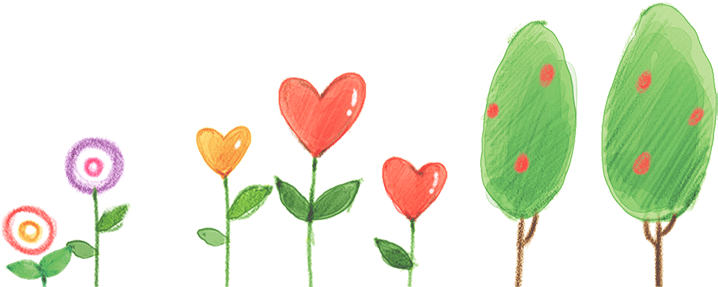 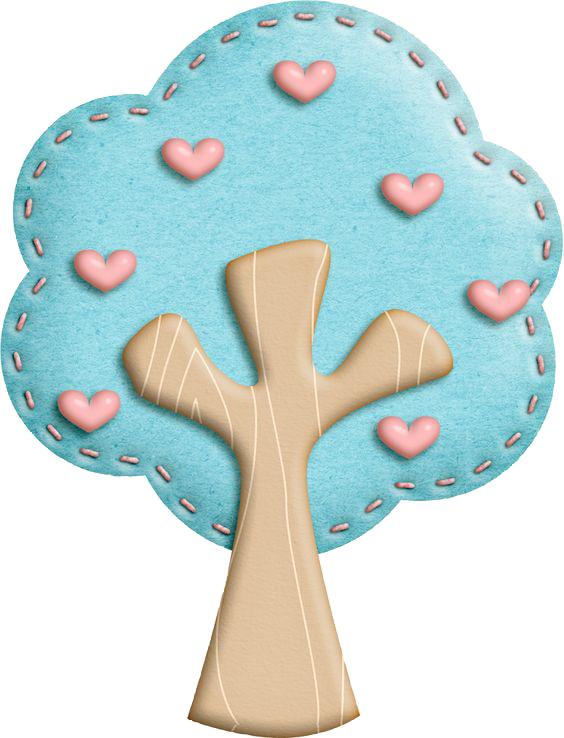 Tạm biệt và hẹn gặp lại 
các con vào những tiết học sau!
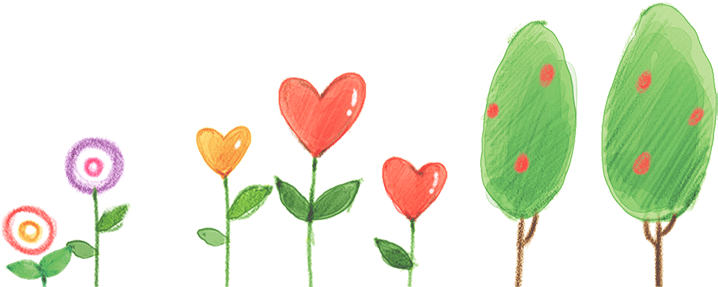